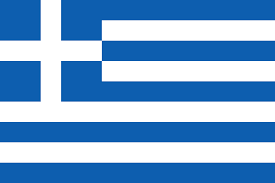 Regulatory Situation in Greece
by Dr. MED. Ioannis Dimitriou MSc PhD TCM
TCM as a system is not recognized
Traditional Chinese Medicine (TCM) or Chinese Medicine (CM) as a therapeutic system is not recognized or mentioned either the ministry of health or the ministry of economics or the ministry of education. 
There is no
First legislative level law
Secondary legislative level bylaw
Supervision regulation
Reimbursement regulations
Regulation of professional authorization

But there is 
Regulation from professional member association on a voluntary basis. [ΕΙΡ. : βλεπε κειμενο στο cover του μεηλ μου. Αμφιβάλλω αν μπορεί στην Ελλάδα να υπάρξει αυτορρύθμιση χωρίς σχετική πρόβλεψη-σχετική εξουσιοδότηση από τον νόμο. Οπότε αυτό που κάνει ο ΕΣΚΙ αυτή τη στιγμή το χαρακτηρίζω όχι regulation αλλά internal regulation ή effort για self regulation in the absence of law.)

Conclusion: TCM is voluntary (ΕΙΡ. : voluntarily) regulated 
Reference
	I. Pervolaraki.(2015). Legal Situation of Chinese Medicine in Greece. Chinese Medicine Magazine Vol 1 of the Hellenic Association of Chinese Medicine (article in Greek) 
	S. Wiesener et al. (2012). Legal Status and Regulation of CAM in Europe. Cambrella
Regulation on parts of Chinese Medicine
Acupuncture: 
Ministry of health: there is no governmental law about acupuncture. Τhere are only circulars by the ministry of health which state that acupuncture is a medical action but they are of no regulatory value.
Ministry of economics (tax offices): there is a special tax code number that anyone can use in order to be registered with the financial authorities as an acupuncturist and give receipts on acupuncture.
The cost of acupuncture is reimbursed by some insurances when is performed by a physiatrist.  

Comments: 
Medical Doctors are supposed to study acupuncture for 300 hours and be part of acupuncture association or company in order to practice. 
Some hospitals in the public sector use acupuncture in the pain clinics.

Conclusion: Acupuncture is not a regulated treatment since circulars by the ministry of health are of no regulatory value. 

Reference
	I. Pervolaraki.(2015). Legal Situation of Chinese Medicine in Greece. Chinese Medicine Magazine Vol 1 of the Hellenic Association of Chinese Medicine (article in Greek) 
	S. Wiesener et al. (2012). Legal Status and Regulation of CAM in Europe. Cambrella
Regulation on parts of Chinese Medicine
Chinese Herbal Therapy:
Ministry of health: ministry of health allows particular herbs to be used as food supplements but not as medicines (some of the Chinese herbs are considered as food).
Ministry of economics: Some herbs are considered medicinal herbs and they need special licensing to be imported outside EU.  

Tuina:
Ministry of health: physiotherapists and medical doctors are legally practicing manual techniques for treatment. 
Ministry of economics: there is a special tax code number that anyone can use in order to give receipts on massage.

Tai Ji Quan-Qi Gong
Ministry of health: only physiotherapists and medical doctors are legally giving exercises for treatment. 
Ministry of sports: Wu Shu and Tai Ji Schools are legally teaching tai ji and qi gong
Ministry of economics:
Comments: Qi Gong treatment is not recognized or understood by any ministry in Greece. 

Chinese Medicine Diet Therapy
Ministry of health: Diet advices can be given only by medical doctors and recognized dieticians. 
Ministry of economics:
What we proposed to the Greek Ministry of Health this year
Plan A
Self regulation of TCM. Full members of the Hellenic Society of Chinese Medicine (including non MDs) could be permitted to practice Chinese Medicine practices. 
Plan B
The ministry together with the Hellenic Society of Chinese Medicine will form a committee that will examine the practitioners of Chinese Medicine. Success in these examinations will give the permission to practice Chinese Medicine practices. 
Plan C
The Ministry will make a new law either for all the CAM or especially for TCM
Facts about Greece
TCM practitioners: More than 500 
Organizations
“Hellenic Association of Chinese Medicine” situated in Athens. (president: Ioannis Dimitriou)
“Hellenic Corporation of Chinese Medicine” situated in Athens. (president: Ioannis Dimitriou)
“Association of Medical Acupuncture” (president: Konstantina Theodoratou) situated in Athens
“Medical Acupuncture Company” (president:  Miltiadis Karavis) situated in Athens 
“Medical Acupuncture Company of North Greece” (president: Dimitrios Vasilakos) situated in Thessalonica.
Thank you!
谢谢!
Ευχαριστώ!